18. Взаимное расположение двух окружностей
[Speaker Notes: В режиме слайдов ответы появляются после кликанья мышкой]
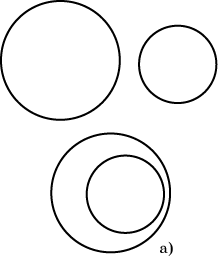 а) не иметь общих точек;
б) иметь только одну общую точку. В этом случае  окружности касаются к окружности. Общая точка называется точкой касания;
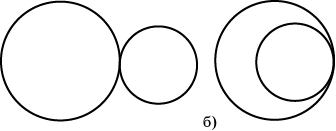 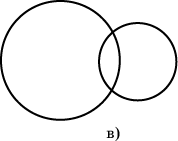 в) иметь две общие точки. В этом случае говорят, что окружности пересекаются.
Две окружности могут:
[Speaker Notes: В режиме слайдов ответы появляются после кликанья мышкой]
Две окружности называются концентрическими, если они имеют общий центр.
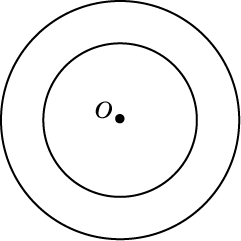 [Speaker Notes: В режиме слайдов ответы появляются после кликанья мышкой]
Теорема. Если расстояние между центрами двух окружностей больше суммы их радиусов, то эти окружности не имеют общих точек.
Доказательство. Пусть даны две окружности с центрами в точках О1, О2 и радиусами соответственно R1, R2, O1O2 > R1 + R2. Рассмотрим точку С на первой окружности, О1С = R1. Тогда O2C  > O1O2 - O1C > R1 + R2 - R1 = R2 и, следовательно, точка С не принадлежит второй окружности. Значит, эти окружности не имеют общих точек.
[Speaker Notes: В режиме слайдов ответы появляются после кликанья мышкой]
Теорема. Если расстояние между центрами двух окружностей меньше разности их радиусов, то эти окружности не имеют общих точек.
Доказательство. Пусть даны две окружности с центрами в точках О1, О2 и радиусами соответственно R1, R2 (R1 > R2), O1O2 < R1 – R2. Рассмотрим точку С на первой окружности, О1С = R1. Тогда O2C  > O1C – O1O2 > R1 – (R1 – R2) = R2 и, следовательно, точка С не принадлежит второй окружности. Значит, эти окружности не имеют общих точек. Аналогичным образом доказывается, что если O1O2 < R1- R2, то окружности также не имеют общих точек.
[Speaker Notes: В режиме слайдов ответы появляются после кликанья мышкой]
Теорема. Если расстояние между центрами двух окружностей равно сумме их радиусов, то эти окружности касаются.
Доказательство. Пусть даны две окружности с центрами в точках О1, О2 и радиусами соответственно R1, R2, O1O2 = R1+R2. Рассмотрим точку С на отрезке О1О2, для которой О1С = R1, O2C = R2. Она будет общей точкой для данных окружностей. Если D – точка на первой окружности, отличная от С, то из неравенства треугольника следует, что О2D > O1O2 - O1D = R1 + R2 - R1 = R2. Следовательно, точка D не принадлежит второй окружности. Значит, данные окружности имеют только одну общую точку, т.е. касаются.
[Speaker Notes: В режиме слайдов ответы появляются после кликанья мышкой]
Теорема. Если расстояние между центрами двух окружностей равно разности их радиусов, то эти окружности касаются.
Доказательство. Пусть даны две окружности с центрами в точках О1, О2 и радиусами соответственно R1, R2, O1O2 = R1 – R2. Рассмотрим точку С на отрезке О1О2, для которой О1С = R1, O2C = R2. Она будет общей точкой для данных окружностей. Если D – точка на первой окружности, отличная от С, то из неравенства треугольника следует, что О2D > O1D – O1O2 = R1 – (R1 – R2) = R2. Следовательно, точка D не принадлежит второй окружности. Значит, данные окружности имеют только одну общую точку, т.е. касаются.
[Speaker Notes: В режиме слайдов ответы появляются после кликанья мышкой]
Теорема. Если расстояние между центрами двух окружностей меньше суммы радиусов и больше их разностей, то эти окружности пересекаются.
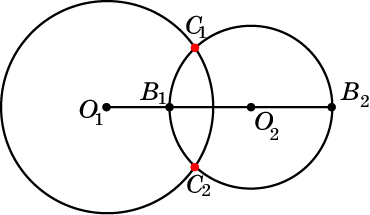 Доказательство этой теоремы выходит за рамки школьного курса геометрии.
[Speaker Notes: В режиме слайдов ответы появляются после кликанья мышкой]
Вопрос 1
Сколько общих точек могут иметь две окружности?
Ответ: Ни одной, одну или две.
[Speaker Notes: В режиме слайдов ответы появляются после кликанья мышкой]
Вопрос 2
Какие две окружности называются касающимися?
Ответ: Две окружности называются касающимися, если они имеют только одну общую точку.
[Speaker Notes: В режиме слайдов ответы появляются после кликанья мышкой]
Вопрос 3
Какие две окружности называются пересекающимися?
Ответ: Две окружности называются пересекающимися, если они имеют две общие точки.
[Speaker Notes: В режиме слайдов ответы появляются после кликанья мышкой]
Вопрос 4
Какие окружности называются концентрическими?
Ответ: Окружности называются концентрическими, если они имеют общий центр.
[Speaker Notes: В режиме слайдов ответы появляются после кликанья мышкой]
Вопрос 5
В каком случае две окружности не имеют общих точек?
Ответ: Если расстояние между центрами двух окружностей больше суммы их радиусов или меньше их разности.
[Speaker Notes: В режиме слайдов ответы появляются после кликанья мышкой]
Вопрос 6
В каком случае две окружности касаются: а) внешним образом; б) внутренним образом?
Ответ: а) Если расстояние между их центрами равно сумме радиусов;
б) если расстояние между их центрами равно разности радиусов.
[Speaker Notes: В режиме слайдов ответы появляются после кликанья мышкой]
Вопрос 7
В каком случае две окружности пересекаются?
Ответ: Если расстояние между центрами двух окружностей меньше суммы радиусов и больше их разностей.
[Speaker Notes: В режиме слайдов ответы появляются после кликанья мышкой]
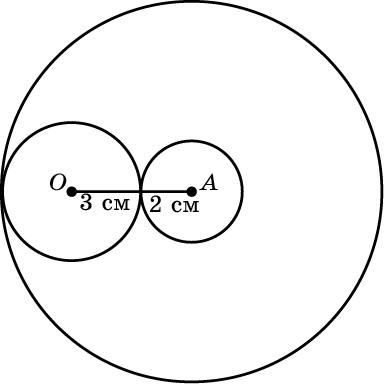 Ответ: 2 см или 8 см.
Упражнение 1
Дана окружность радиуса 3 см и точка А на расстоянии, равном 5 см, от центра окружности. Найдите радиус окружности, касающейся данной и имеющей центр в точке А.
[Speaker Notes: В режиме слайдов ответы появляются после кликанья мышкой]
Упражнение 2
Расстояние между центрами двух окружностей равно 5 см. Как расположены эти окружности по отношению друг к другу, если их радиусы равны: а) 2 см и 3 см; б) 2 см и 2 см?
Ответ: а) Касаются;
б) не имеют общих точек.
[Speaker Notes: В режиме слайдов ответы появляются после кликанья мышкой]
Упражнение 3
Расстояние между центрами двух окружностей равно 2 см. Как расположены эти окружности по отношению друг к другу, если их радиусы равны: а) 3 см и 5 см; б) 2 см и 5 см?
Ответ: а) Касаются;
б) не имеют общих точек.
[Speaker Notes: В режиме слайдов ответы появляются после кликанья мышкой]
Упражнение 4
Чему равно расстояние между центрами двух окружностей, радиусы которых равны 4 см и 6 см, если окружности: а) касаются внешне; б) касаются внутренне?
Ответ: а) 10 см;
б) 4 см.
[Speaker Notes: В режиме слайдов ответы появляются после кликанья мышкой]
Упражнение 5
Радиусы двух концентрических окружностей относятся как 3:7. Найдите диаметры этих окружностей, если ширина кольца, образованного ими, равна 24 см.
Ответ: 36 см и 84 см.
[Speaker Notes: В режиме слайдов ответы появляются после кликанья мышкой]
Упражнение 6
Две окружности касаются внешним образом. Радиусы окружностей относятся как 2:3. Найдите диаметры окружностей, если расстояние между их центрами равно 10 см.
Ответ: 8 см и 12 см.
[Speaker Notes: В режиме слайдов ответы появляются после кликанья мышкой]
Упражнение 7
Две окружности касаются внутренним образом. Найдите радиусы этих окружностей, если они относятся как 5:2, а расстояние между центрами равно 15 см.
Ответ: 25 см и 10 см.
[Speaker Notes: В режиме слайдов ответы появляются после кликанья мышкой]
Упражнение 8
Земля и Марс обращаются вокруг Солнца по круговым (почти) орбитам радиусов 150 и 228 миллионов километров с разными угловыми скоростями. Найдите наибольшее и наименьшее расстояния между Землей и Марсом.
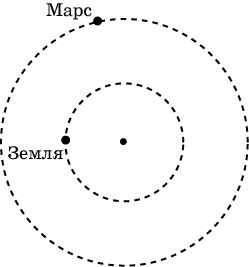 Ответ: 378 и 78 миллионов км.
[Speaker Notes: В режиме слайдов ответы появляются после кликанья мышкой]
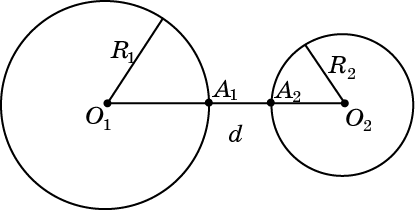 Ответ: d – R1 – R2.
Упражнение 9
Расстояние между центрами двух окружностей равно d и больше суммы их радиусов R1 и R2. Найдите наименьшее расстояние между точками, расположенными на данных окружностях.
[Speaker Notes: В режиме слайдов ответы появляются после кликанья мышкой]
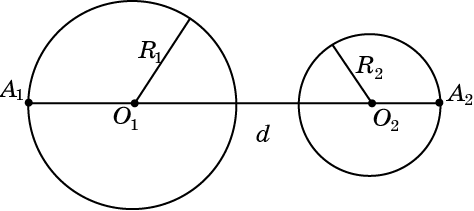 Ответ: d + R1 + R2.
Упражнение 10
Расстояние между центрами двух окружностей равно d и больше суммы их радиусов R1 и R2. Найдите наибольшее расстояние между точками, расположенными на данных окружностях.
[Speaker Notes: В режиме слайдов ответы появляются после кликанья мышкой]
Упражнение 11
Расстояние между центрами двух окружностей равно d и меньше разности R1 – R2 их радиусов. Найдите наименьшее и наибольшее расстояния между точками, расположенными на данных окружностях.
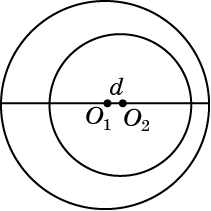 Ответ: R1 – R2 – d; R1 + R2 + d.
[Speaker Notes: В режиме слайдов ответы появляются после кликанья мышкой]
Упражнение 12
Докажите, что если три окружности имеют общую хорду, то их центры расположены на одной прямой.
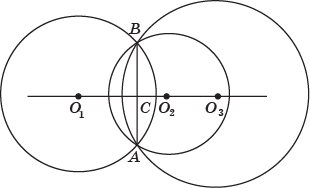 Решение. Обозначим C середину хорды AB. В пункте 16 было доказано, что прямая, перпендикулярная хорде окружности и проходящая через её середину, проходит через центр этой окружности. Следовательно, эта прямая будет проходить через центры данных окружностей.
[Speaker Notes: В режиме слайдов ответы появляются после кликанья мышкой]
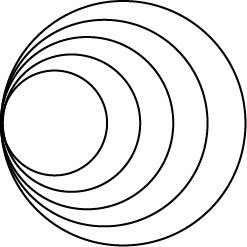 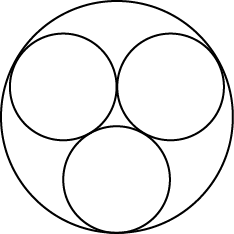 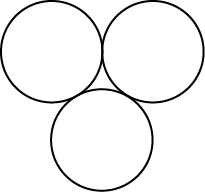 Ответ: а) Да;
б) да;
в) да.
Упражнение 13
Могут ли попарно касаться друг друга: а) три окружности; б) четыре окружности; в) пять окружностей?
[Speaker Notes: В режиме слайдов ответы появляются после кликанья мышкой]
Упражнение 14
Могут ли попарно касаться друг друга четыре окружности одинакового радиуса?
Ответ: Нет.
[Speaker Notes: В режиме слайдов ответы появляются после кликанья мышкой]
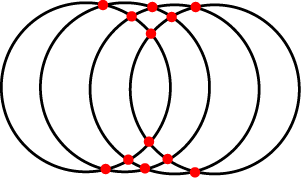 в) 12.
Упражнение 15
Какое наибольшее число точек попарных пересечений могут иметь а) две окружности; б) три окружности; в) четыре окружности?
Ответ: а) 2;
б) 6;
[Speaker Notes: В режиме слайдов ответы появляются после кликанья мышкой]
Упражнение 16*
Какое наибольшее число точек попарных пересечений могут иметь n окружностей?
Решение. Наибольшее число точек попарных пересечений получается, если каждая окружность пересекается с каждой, и при этом никакие три окружности не пересекаются в одной точке. В этом случае каждая окружность имеет 2(n – 1) точку пересечения с остальными окружностями. Число точек попарных пересечений будет равно 2 + 4 + 6 +…+ 2(n – 1) = n(n – 1).
[Speaker Notes: В режиме слайдов ответы появляются после кликанья мышкой]
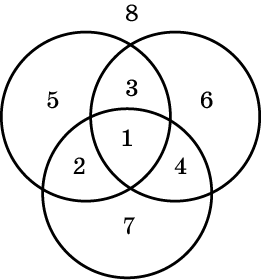 в) 8.
Упражнение 17
На какое наибольшее число частей могут делить плоскость: а) одна окружность; б) две окружности; в) три окружности?
Ответ: а) 2;
б) 4;
[Speaker Notes: В режиме слайдов ответы появляются после кликанья мышкой]
Упражнение 18*
На сколько частей разбивают плоскость n попарно пересекающихся окружностей, никакие три из которых не пересекающиеся в одной точке?
Решение. Одна окружность разбивает плоскость на две части. Количество частей плоскости, которые разбиваются на две части новой окружностью, равно количеству дуг новой окружности, на которые она разбивается точками пересечения с имеющимися окружностями. Каждая такая дуга новой окружности разбивает соответствующую часть плоскости на две части. Поскольку n-я окружность пересекается с n – 1 окружностью, то она разбивается на 2(n – 1) дуг и поэтому число частей плоскости увеличивается на 2(n – 1). Таким образом, общее число частей, на которые n  окружностей разбивают плоскость, равно 4 + 4 + 6 + … + 2(n – 1) = 2(2 + 2 + 3 + … + (n – 1) = n(n – 1) + 2.
[Speaker Notes: В режиме слайдов ответы появляются после кликанья мышкой]
Упражнение 19
Две окружности с центрами в точках O1, O2 и радиусами R1, R2 разбили плоскость на четыре области. Какой области принадлежит точка A, для которой выполняются неравенства: 
а) AO1 < R1 и AO2 < R2;
б) AO1 < R1 и AO2 > R2;
в) AO1 > R1 и AO2 < R2;
г) AO1 > R1 и AO2 > R2.
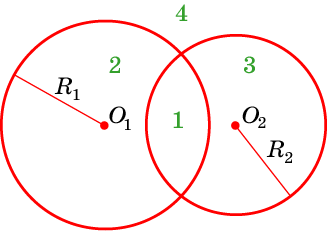 Ответ: а) 1;
б) 2;
в) 3;
г) 4.
[Speaker Notes: В режиме слайдов ответы появляются после кликанья мышкой]
Упражнение 20
Три окружности разбили плоскость на восемь областей. Напишите неравенства, которым удовлетворяет точка A, принадлежащая области: а) 1; б) 2; в) 3; г) 4.
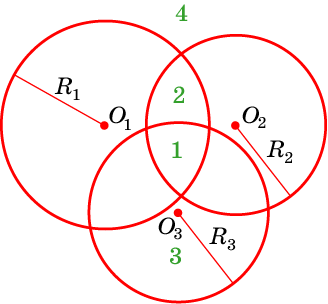 Ответ: 
а) AO1 < R1, AO2 < R2, AO3 < R3;
б) AO1 < R1, AO2 < R2, AO3 > R3;
в) AO1 > R1, AO2 > R2, AO3 < R3;
г) AO1 > R1, AO2 > R2, AO3 > R3.
[Speaker Notes: В режиме слайдов ответы появляются после кликанья мышкой]
Упражнение 21
На рисунке изображена фигура, называемая кольцом. Сформулируйте определение этой фигуры.
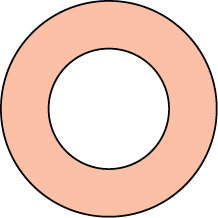 Ответ: Кольцом называется фигура, состоящая из всех точек плоскости, удаленных от данной точки на расстояние, не превосходящее одного данного расстояния и большее или равное другого данного расстояния.
[Speaker Notes: В режиме слайдов ответы появляются после кликанья мышкой]
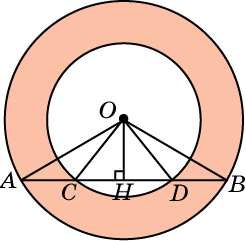 Решение: Из центра O кольца опустим перпендикуляр OH на данную прямую. Соединим отрезками точку O и точки A, B, C, D. Тогда AH = BH, CH = DH. Следовательно, AC = BD.
Упражнение 22
Хорда AB большей окружности кольца пересекает его меньшую окружность в точках C, D. Докажите, что отрезки AC и BD равны.
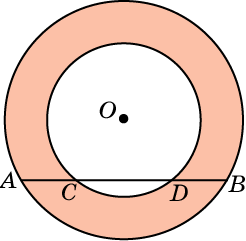 [Speaker Notes: В режиме слайдов ответы появляются после кликанья мышкой]
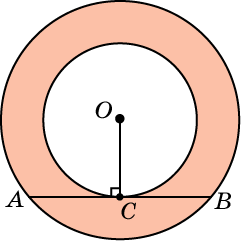 Решение: Отрезок OC перпендикулярен хорде AB. По теореме предыдущего параграфа точка C делит отрезок AB пополам.
Упражнение 23
Хорда AB большей окружности кольца касается его меньшей окружности в точке C. Докажите, что отрезки AC и BС равны.
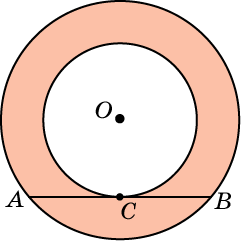 [Speaker Notes: В режиме слайдов ответы появляются после кликанья мышкой]